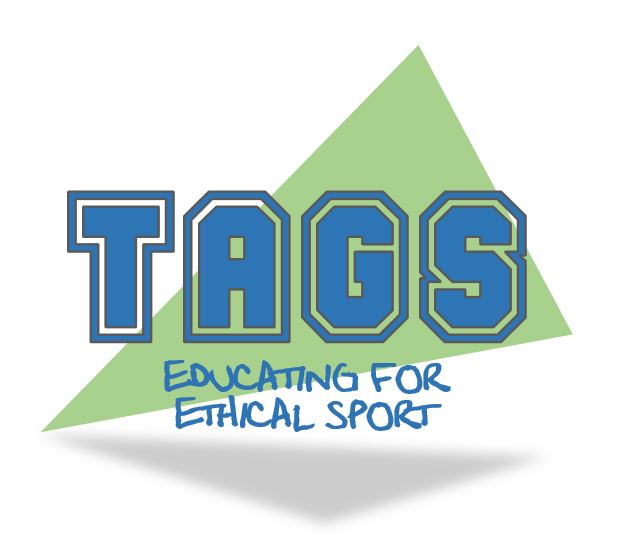 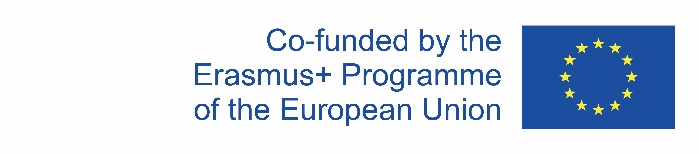 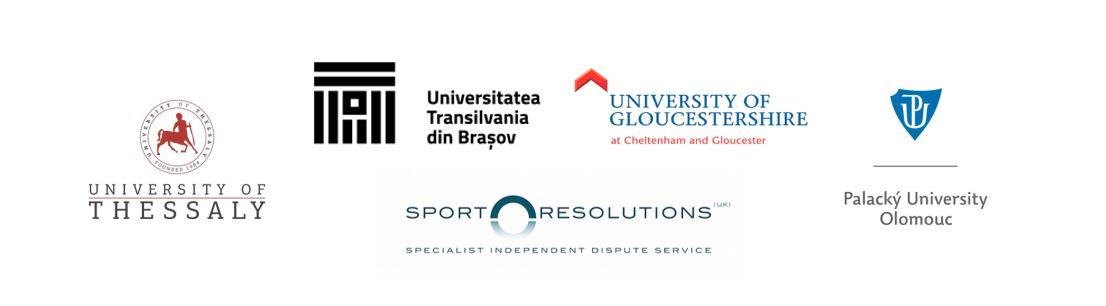 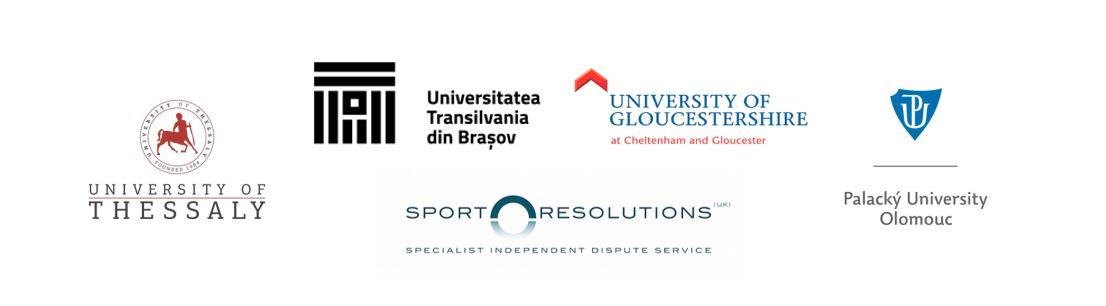 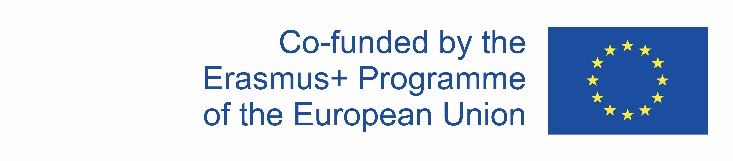 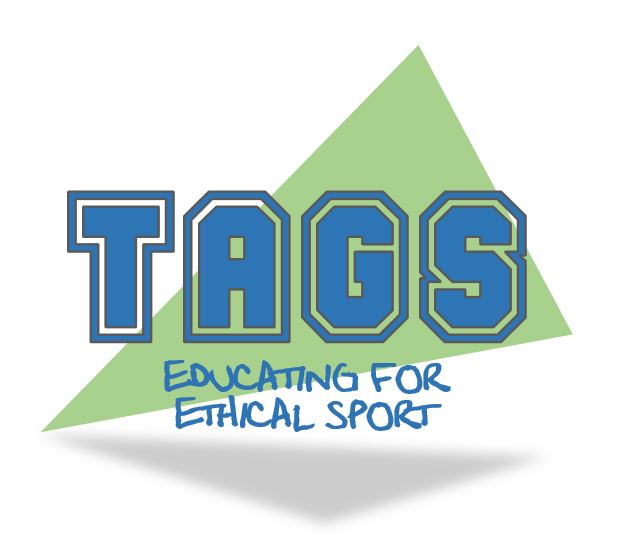 Violență și agresiune
Scop și obiective
La sfârșitul cursului, studenții vor fi capabili:
Să definească violența și agresiunea
Să explice cauzele violenței și agresiunii în sport
Să aibă o abordare teoretică a violenței și agresiunii și factorilor asociați
Să analizeze problemele etice legate de agresiune și violență
Săpoată face recomandări pentru a reduce violența și agresiunea în sport
Downloaded from www.tagsproject.eu
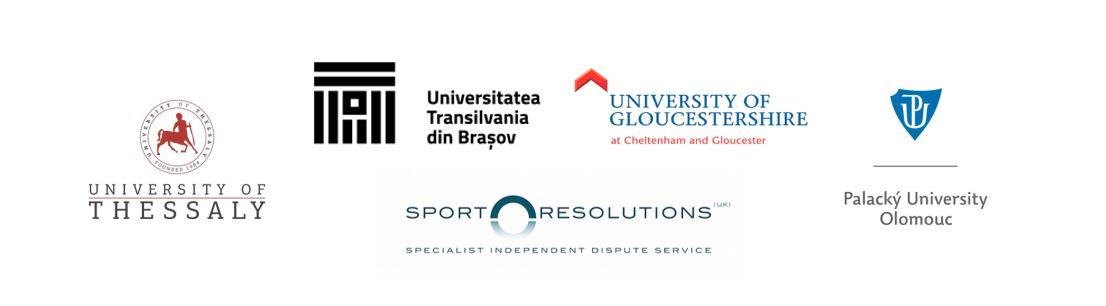 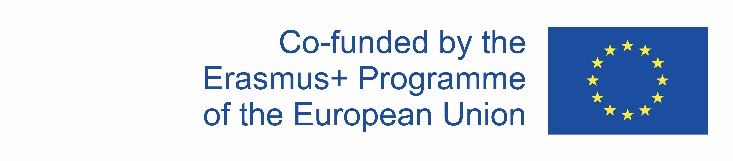 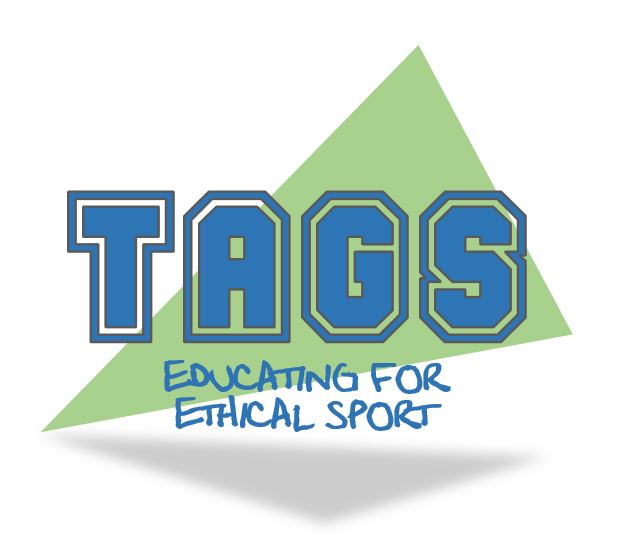 Violență și agresiune
Activitate 1:
În grupuri mici, analizați definițiile violenței și agresiunii
Activitate 2:
Citiți următoarele definiții ale violenței și agresiunii (diapozitivul următor) și apoi discutați caracteristicile unui comportament agresiv
Downloaded from www.tagsproject.eu
Definiții ale violenței și agresiunii
Agresiunea și violența sunt termeni care sunt folosiți deseori unul în locul celuilalt. Totuși, cei doi termeni sunt diferiți. 
În psihologia socială agresiunea este definită comun ca un comportament care intenționează să facă rău unei persoanecare este motivată să evite acest (Bushman  &  Huesmann,  2010; DeWall, Anderson, & Bushman, 2012).
Cea mai comună definiție științifică a violenței este: o formă extremă de agresiune care are ca și scop producerea de rău fizic sever (ex. Rănire severă sau moarte) (Anderson  &  Bushman,  2002;  Bushman  &  Huesmann, 2010; Huesmann & Taylor, 2006).
Caracteristicile comportamentului agresiv:
Orice formă de comportament cu scopul de a face rău sau a răni altă persoană. 
Agresiunea este un comportament, nu o atitudine sau emoție
Implică a face rău sau a răni fizic sau psihic.
Este îndreptată unei ființe vii.
Implică intenție. Rănirea accidentală nu este agresiune dacă nu implică intenție.
Abordări teoretice care explică violența și agresiunea
Activitate 3: Analizați abordările teoretice care explică violența și agresiunea
Teoria instinctului sugerează că ”avem un instinct de a fi agresivi care crește până când eliberăm agresiunea într-un anumit fel”. Cel mai adesea agresiunea este eliberată în sport sau prin mijloace sociale acceptabile. Totuși pot fi perioade când se eliberează asupra altei persoane. De exemplu joci fotbal ca mijlocaș; ești faultat când ai mingea aproape de fiecare dată, câteodată lovindu-te la gleznă...următoarea data se ivește oportunitatea. Îi lovești și tu, să le dai o lecție să nu mai facă din nou. Mulți antrenori spun că totul se întâmplă la primul dribling. Dacă ”câștigi” primul conflict, te-ai aranjat pentru tot restul meciului, ești cu un pas în fața celorlalți, le-ai arătat cine ești.
Teoria agresivității din frustrare sug erează că ”agresiunea vine din frustrarea de anu îți fi atins obiectivele sau a nu avansa către atingerea obiectivelor”. Această teorie nu are prea mult suport sau dovezi în favoare, pentru că atunci când devii frustrat există căi să te controlezi până să ajungi la stadiul de agresiune. Există și o versiune revizuită, care spune același lucru dar îl combină cu teoria învățării sociale, spunând că agresivitatea apare în anumite situații când poți deveni frustrat. Dacă nu poți controla frustrarea și ceea ce vine cu ea (nervozitate și excitare) abia atunci poți deveni agresiv. ”Această teorie sugerează că ești mai susceptibil de a deveni agresiv dacă agresivitatea este susținută”.
Abordări teoretice care explică violența și agresiunea
Activitate 3: Analizați abordările teoretice care explică violența și agresiunea
Teoria învățării sociale sugerează că ”agresiunea este un comportament pe care îlînvățăm uitându-ne la alții și experimentând susținere pentru acest comportament”. Observând un individ care se comportă agresiv va duce probabil la aavea un comportament similar. Observatorul este maimsusceptibil de a agresa la rândul lui după ce vede persoane agresive care sunt recompensate în loc să fie pedepsite. De exemplu un băiat de 10 ani carestă și se uită la televizorla jucătorul său preferat cu prietenii și părinții. Dacă acest jucător face un gest agresiv prin care preia posesia mingii și nu primește opedeapsă (cartonaș galben/roșu) și părinții și prietenții copilului îl aplaudă, acesta probabil va încerca să imite acest gest cu prietenii în parc. Deci teoria învățării sociale spune că motivul pentru care noi acționămîntr-o manieră agresivă când facem sport sau în alte condiții, este pentru că ne-am văzut idolii făcând același lucru, care a fost aplaudat de prieteni, familieșialții, făcându-ne să ne gândim că acest lucru este acceptabilși corect. Teoria învățării sociale are un suport științific considerabil.
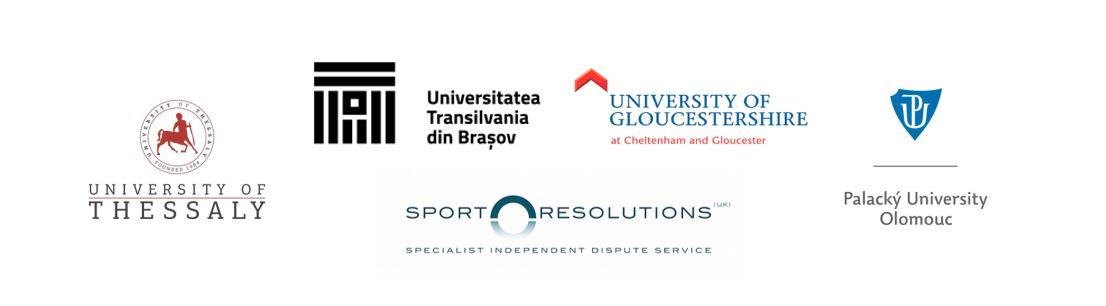 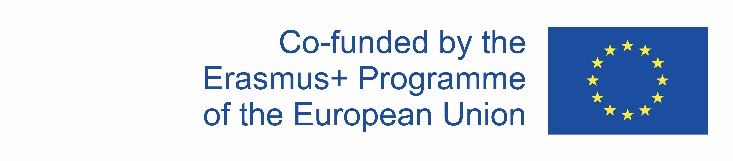 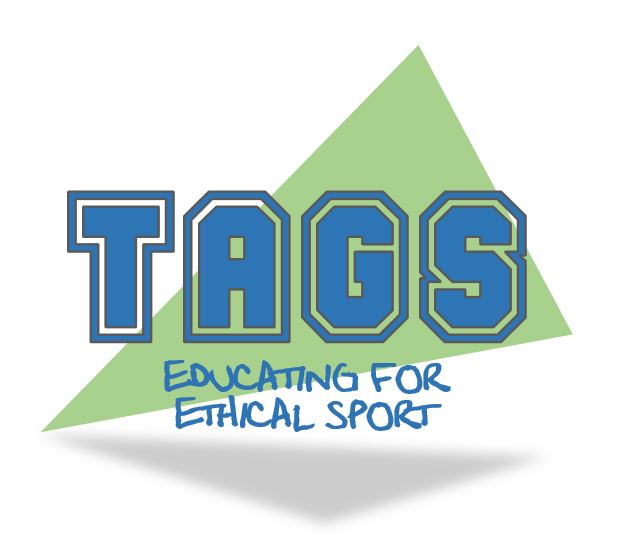 Activitate 4: Analizați tipurile de comportament agresiv
Agresiune ostilă: Act de agresiune provenind dintr-un sentiment de furie și care intenționează să producă durere, leziuni (ex. Dacă un jucător crede că oponentul lui joacă ”murdar” poate deveni furios și încearcă să-și rănească oponentul, chiar dacă acest lucru nu-i crește șansa de a avansa în carieră) 

Agresiune instrumentală: Un act de agresiune care intenționează să rănească pe cineva, dar ca un mijloc de a atinge alt scop decât de a provoca durere (ex. În fotbal, un apărător va face orice e nevoie ca să blocheze oponentul. Acest lucru include deseori și producerea de durere oponentului dacă acest lucru este folositor pentru a-l opri)

Comportament asertiv:  este diferit de comportamentul agresiv pentru că se întâmplă respectând regulile jocului. Acesta duce la 4 mari criterii :
Este direcționat către scop
Nu are intenția de a agresa sau de a produce durere
Folosește doar forțalegitimă (chiar dacă acest lucru ar putea fi claificat ca agresiune într-o situație din afara sportului)
Nu încalcă nicio regulă a jocului
Downloaded from www.tagsproject.eu
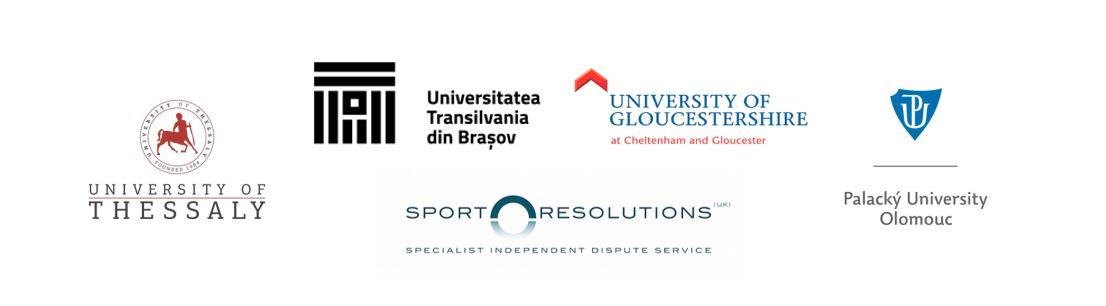 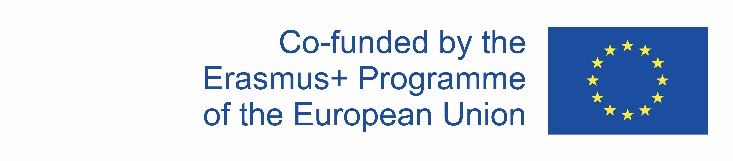 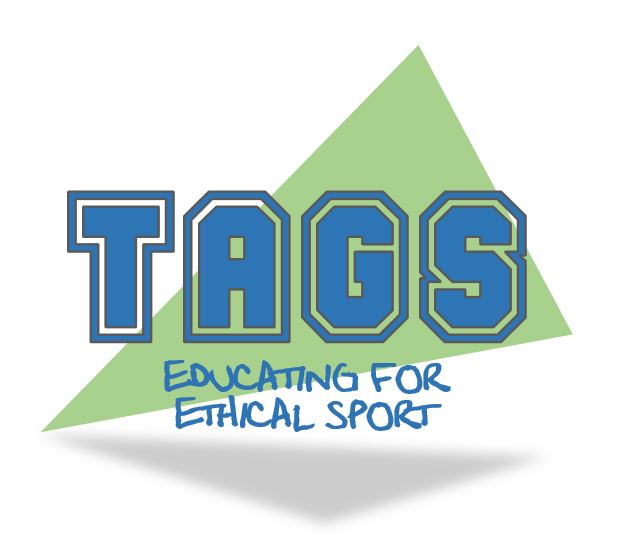 Agresiune vs aserțiune
Activitate 5: Folosiți clipul din link-ul de mai jos pentru a discuta despre acest subiect. Cereți studenților să găsească diferențele dintre diferitele tipuri de agresiune și discutați probleme etice.
https://www.youtube.com/watch?v=6hxxf4ztTpI
Downloaded from www.tagsproject.eu
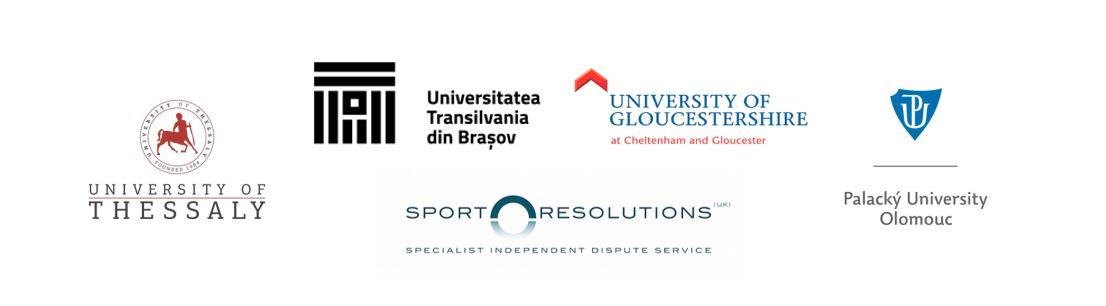 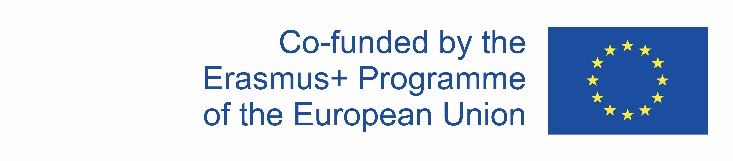 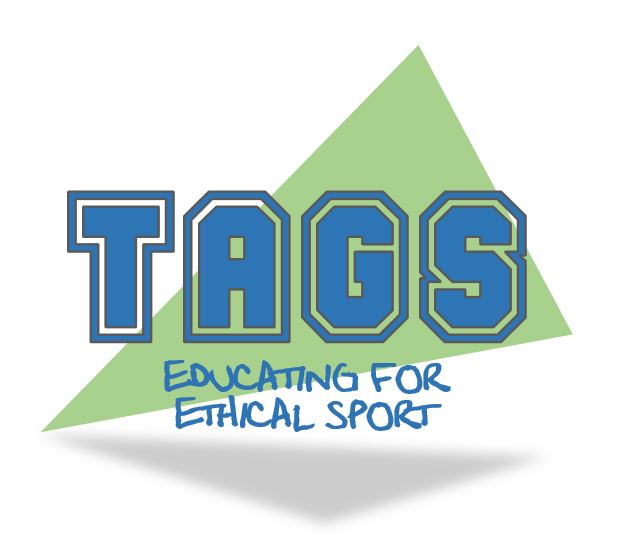 Activitate 6: Folosiți cazul nr.33:  ITF v Player P pentru a analiza cu studenții probleme comportamentului agravant și amenințările împotriva oficialilor în timpul meciurilor. Folosiți și clipul din link-ul de mai jos.
https://www.youtube.com/watch?v=-_2rjocv-Jo
Downloaded from www.tagsproject.eu
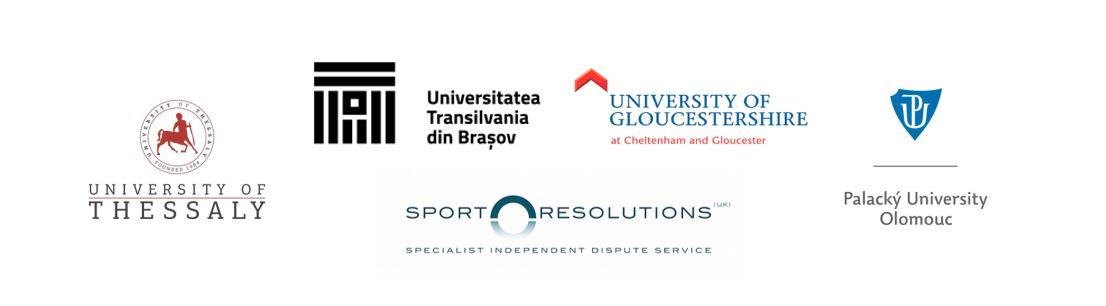 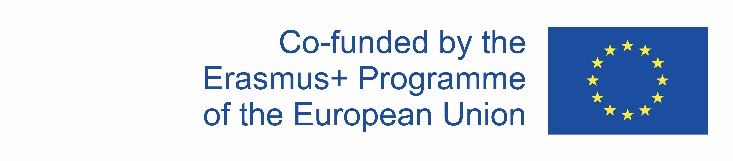 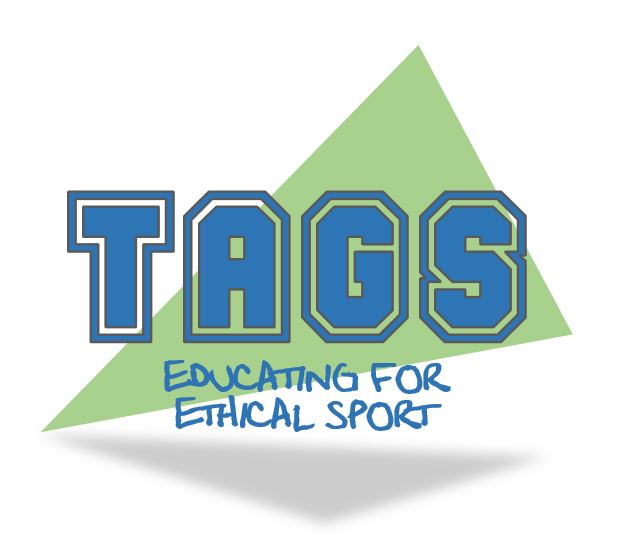 Recomandări pentru reducerea violenței și agresivității în sport
Activitate 7: Societatea Internațională de Psihologie Sportivă a făcut câteva recomandări pentru a reduce violența și agresivitatea în sport. Folosiți următorul articol și discutați aceste recomandări cu studenții. 
https://research.birmingham.ac.uk/portal/files/10893310/1997_Tenenbaum_Stewart_Singer_Duda._Aggression_and_Violence_in_Sport_An_ISSP_Position_Stand.pdf
Strategii pentru a ajuta sportivii să-și controleze emoțiile
Învățați sportivii să facă fașă eșecului. Un oponent care spune lucruri teribile despre familia jucătorului trebuie ignorat. Învățați sportivii cum să reacționeze după o decizie greșită a arbitrului. Folosiți autosugestia ”relaxează-te, fii calm, controleaza-te etc.). Exerciții de respirație: Respirați încet ori de câte roi vărelaxați înaint de meci. Alegeți să treceți peste stres,îndoieli, griji. Lăsași-le să dispară.
 
Folosiți următorul articol:
Jones, M. V. (2003). Controlling emotions in sport. The Sport Psychologist, 17(4), 471-486. http://citeseerx.ist.psu.edu/viewdoc/download?doi=10.1.1.693.196&rep=rep1&type=pdf
Downloaded from www.tagsproject.eu
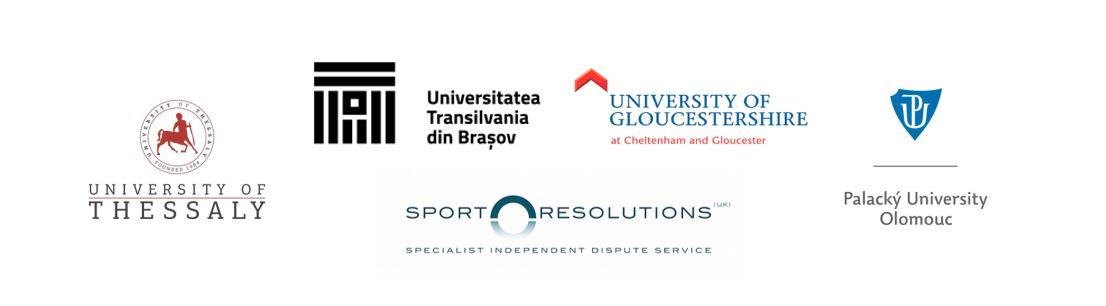 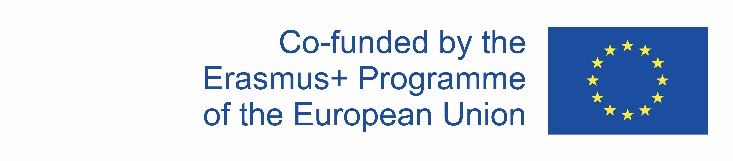 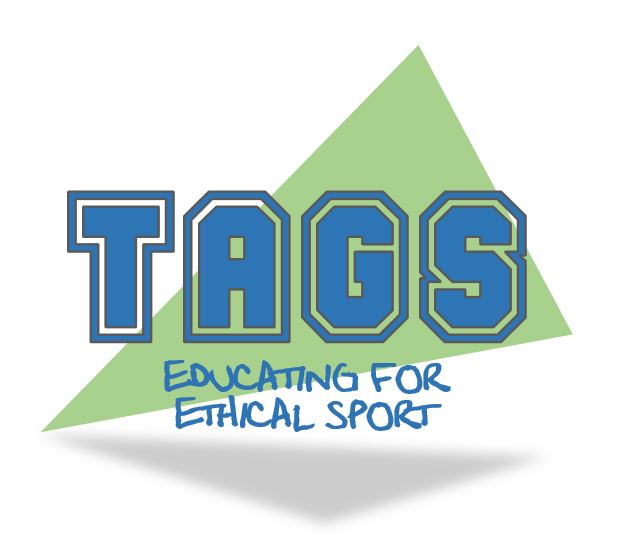 Bibliografie:
Fields, S. K., Collins, C. L., & Comstock, R. D. (2007). Conflict on the courts: A review of sports-related violence literature. Trauma, Violence, & Abuse, 8(4), 359-369.
Loeber, R., & Hay, D. (1997). Key issues in the development of aggression and violence from childhood to early adulthood. Annual review of psychology, 48(1), 371-410.
Nucci, C., & Young-Shim, K. (2005). Improving socialization through sport: An analytic review of literature on aggression and sportsmanship. Physical Educator, 62(3), 123.
Sønderlund, A. L., O’Brien, K., Kremer, P., Rowland, B., De Groot, F., Staiger, P., ... & Miller, P. G. (2014). The association between sports participation, alcohol use and aggression and violence: A systematic review. Journal of science and medicine in sport, 17(1), 2-7.
Tenenbaum, G., Singer, R. N., Stewart, E., & Duda, J. (1997). Aggression and violence in sport: An ISSP position stand. The sport psychologist, 11(1), 1-7.
Downloaded from www.tagsproject.eu